Проект«Мой город, моя Республика, моя страна»
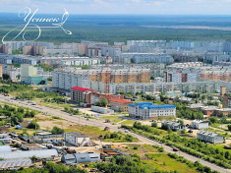 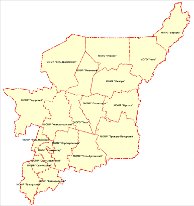 Цель:	
Формирование чувства патриотизма  у детей, любовь к родине, к родному городу. Знать, любить и уважать традиции своего края и народа.
Задачи:
Расширять и углублять  знания  детей о родном крае. Формировать знания о родном городе и родной стране. Развивать любовь к своей республике и к стране. Содействовать формированию сотрудничества в детско-родительских  отношениях. 
Раскрыть творческие способности родителей и детей.
Привлечь родителей  в продуктивную деятельность.
Создать условия и привлечь детей в продуктивную деятельность.
Создать условия для совместного оформления выставок  родителей, детей и педагогов.
Разработка проекта
● Подбор методической литературы
● Выбор форм работы с детьми и родителями
● Выбор основных мероприятий
● Определение объема и содержания работы для внедрения проекта
● Определение и формулировка ожидаемых результатов
Выполнение проекта
1.Беседы «Мой город», «Моя республика».2.Чтение произведений «Усинск-мой город» С. Гуков .Разучивание стихотворения. 3.Рассматривание иллюстраций, картин : «Мой город», «Животные и растения севера», «Коми орнаменты», «Символика России».4.Экскурсия в музей детского сада
5. Игровая деятельность. Подвижные игры «Оленевод».
6.Творческая  деятельность .Аппликация «Флаг Коми», «Коми орнамент». Рисование «Варежки».
7.Конкурс загадок.8.Итоговая работа с родителями : папка передвижка «Рецепты Коми блюд», фото стенд «Наш край», выставка картин «Мой город, моя республика, моя страна».
Участники проекта воспитатель, дети и родители.
Беседа «Мой город», «Моя республика»
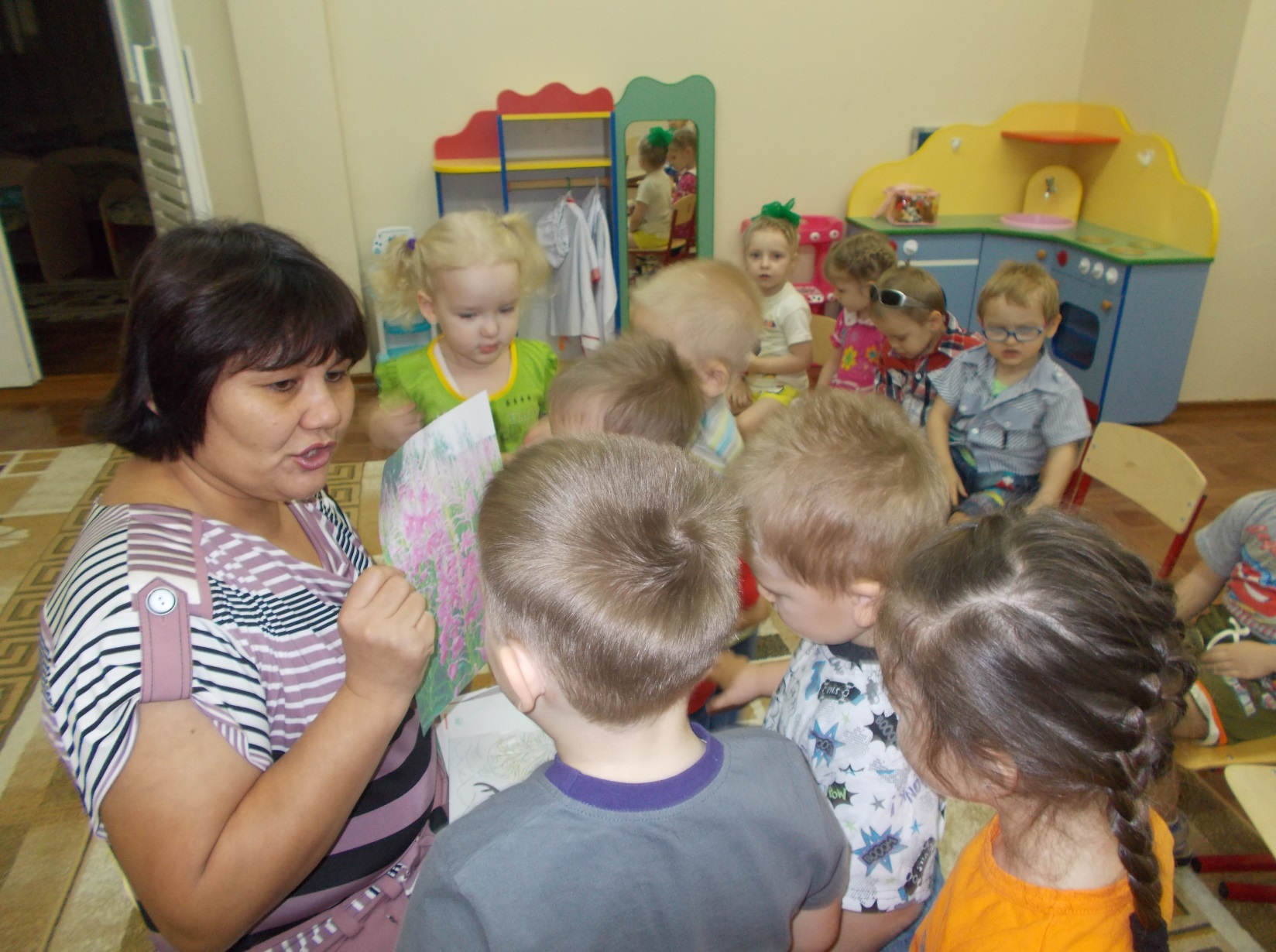 Чтение стихотворения
Рассматривание картин
Экскурсия в музей
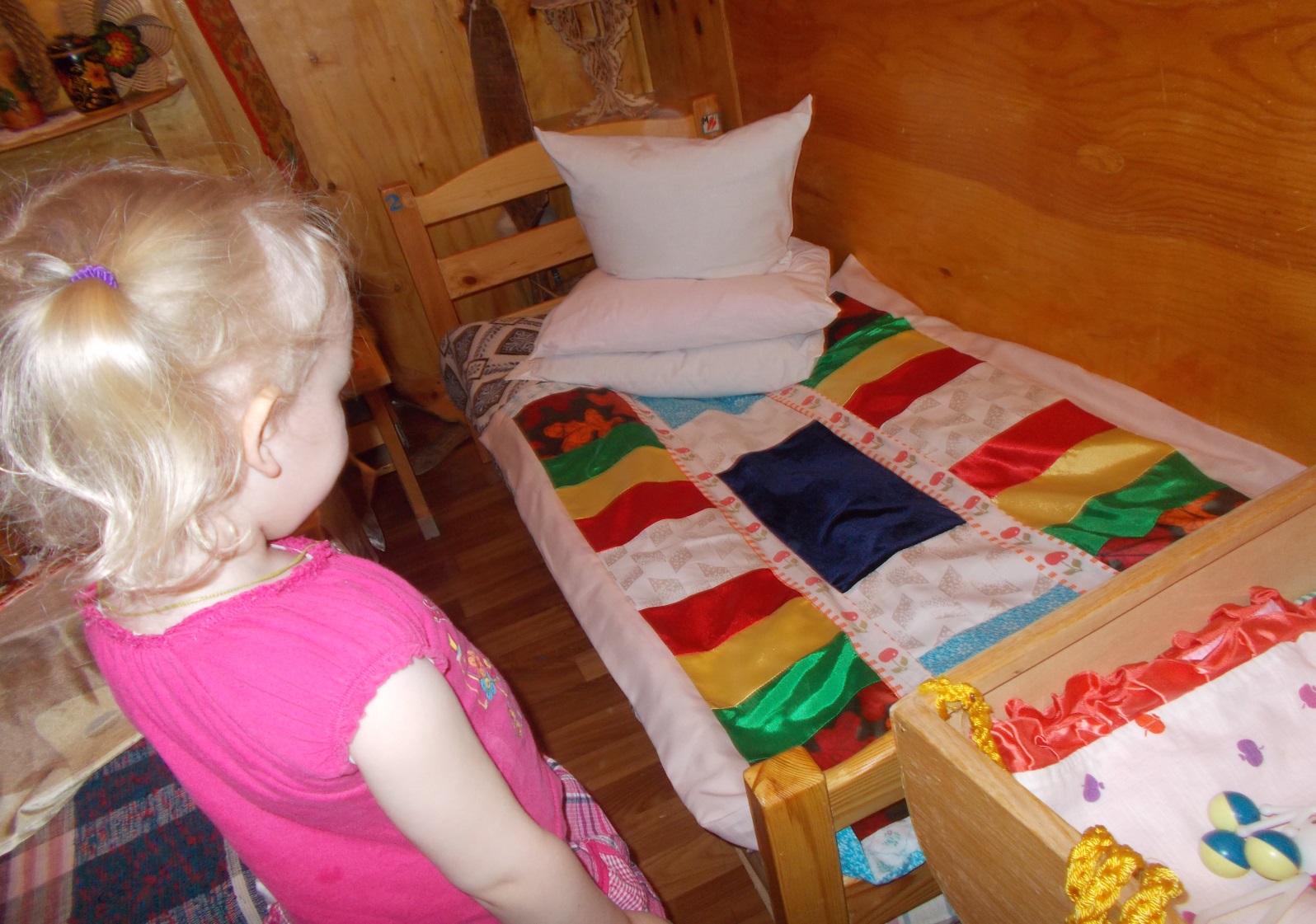 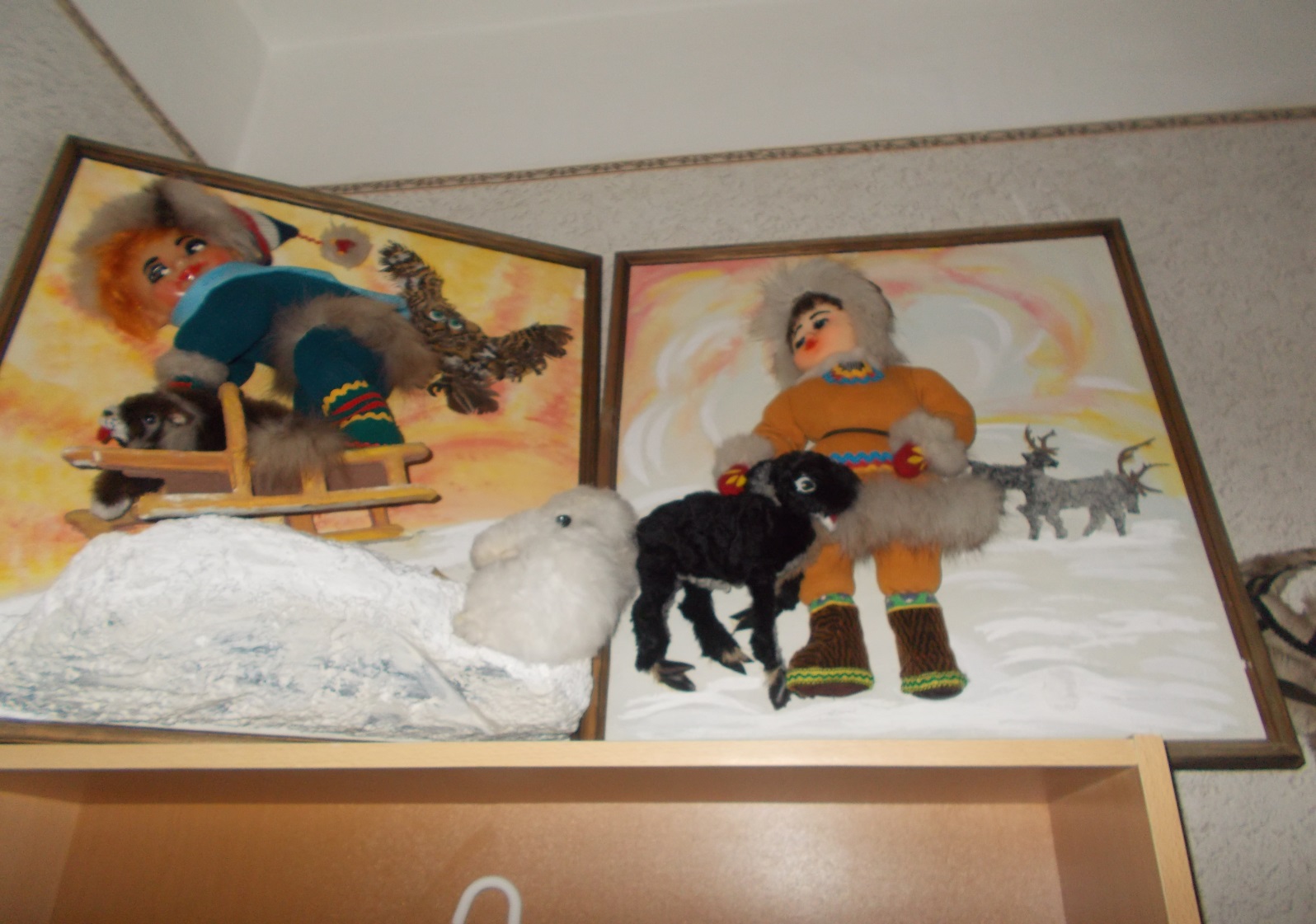 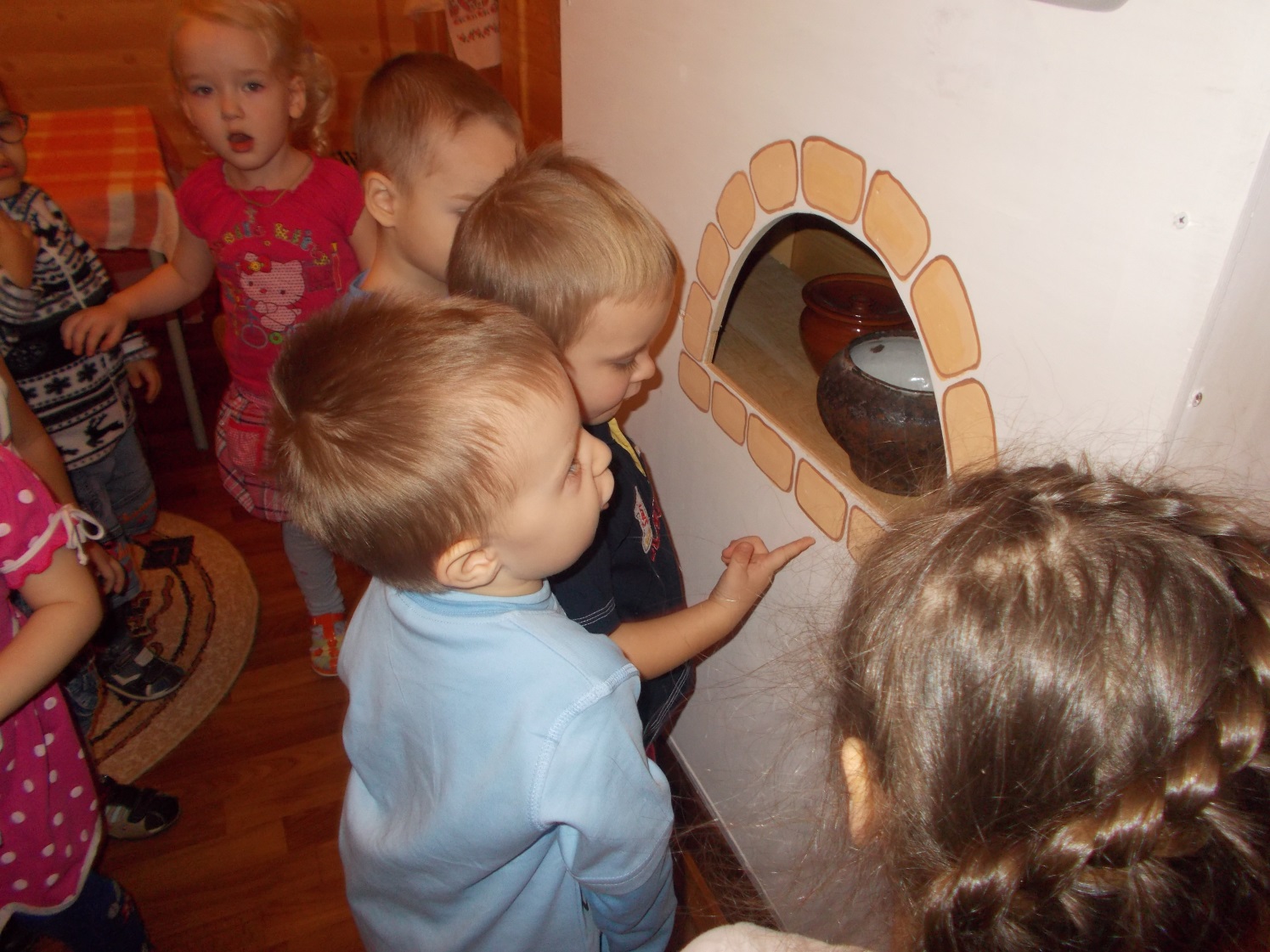 Аппликация «Флаг Коми»
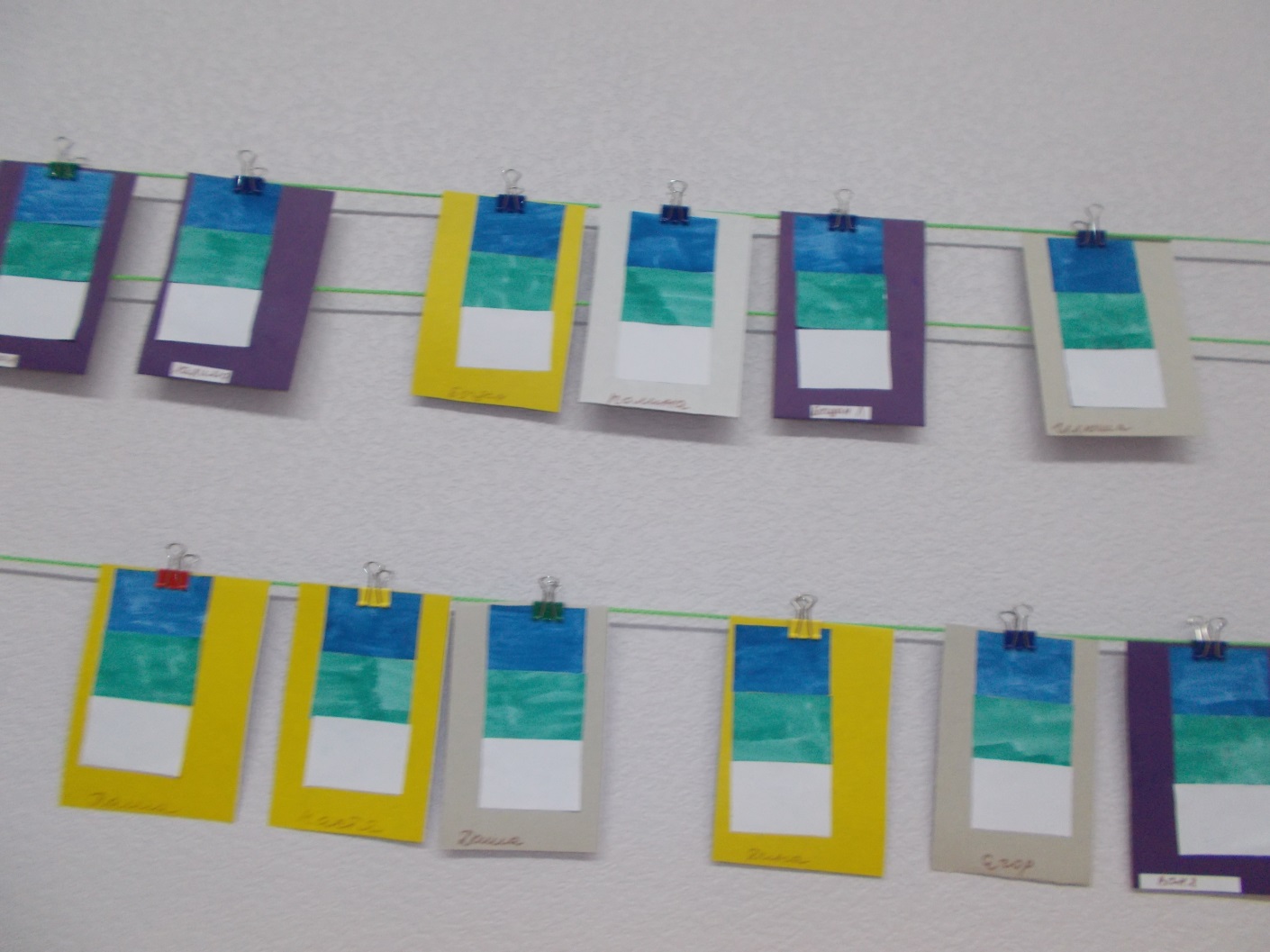 Отгадывание загадок
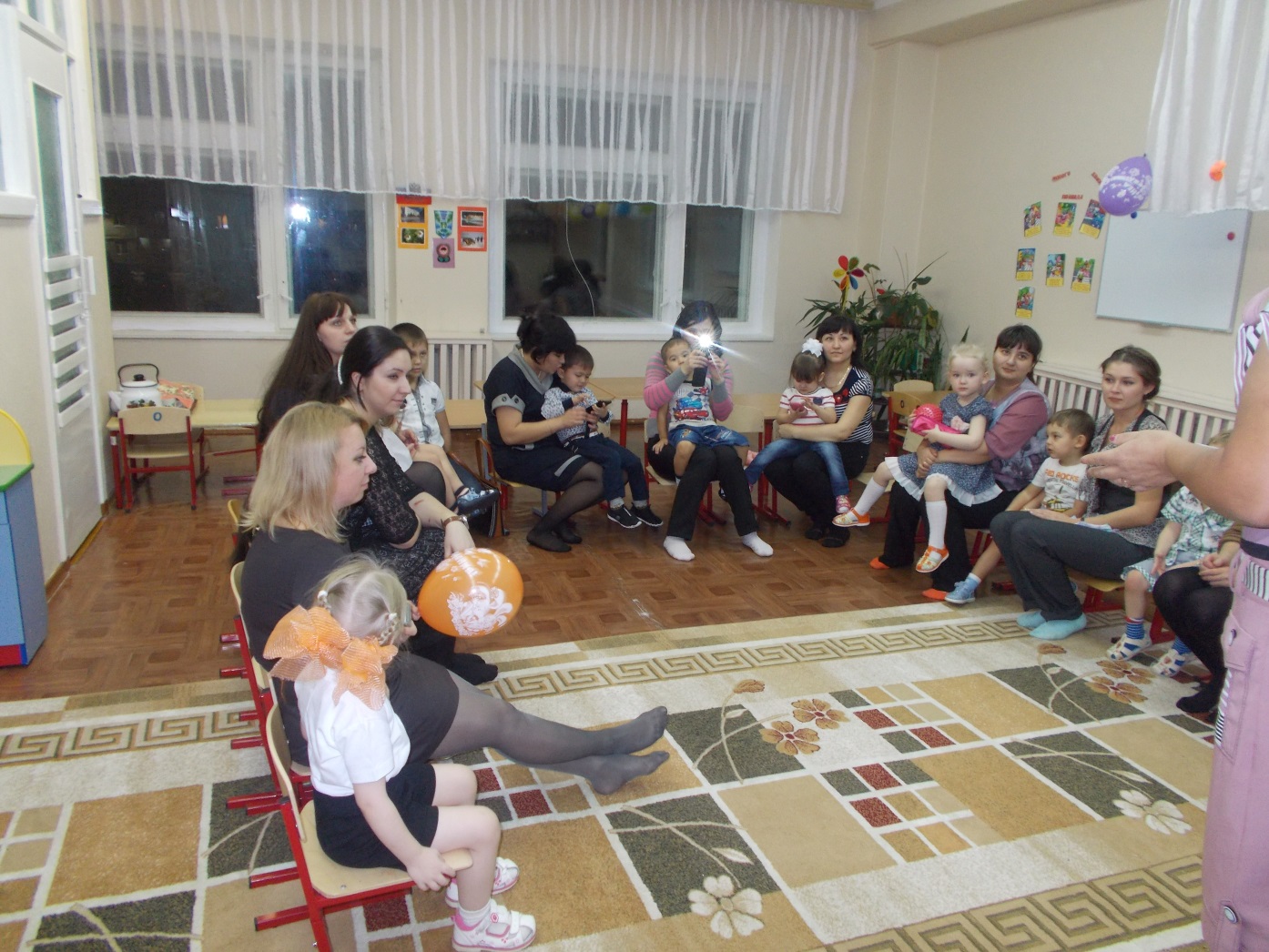 Папка передвижка «Коми блюда»
Выставка картин
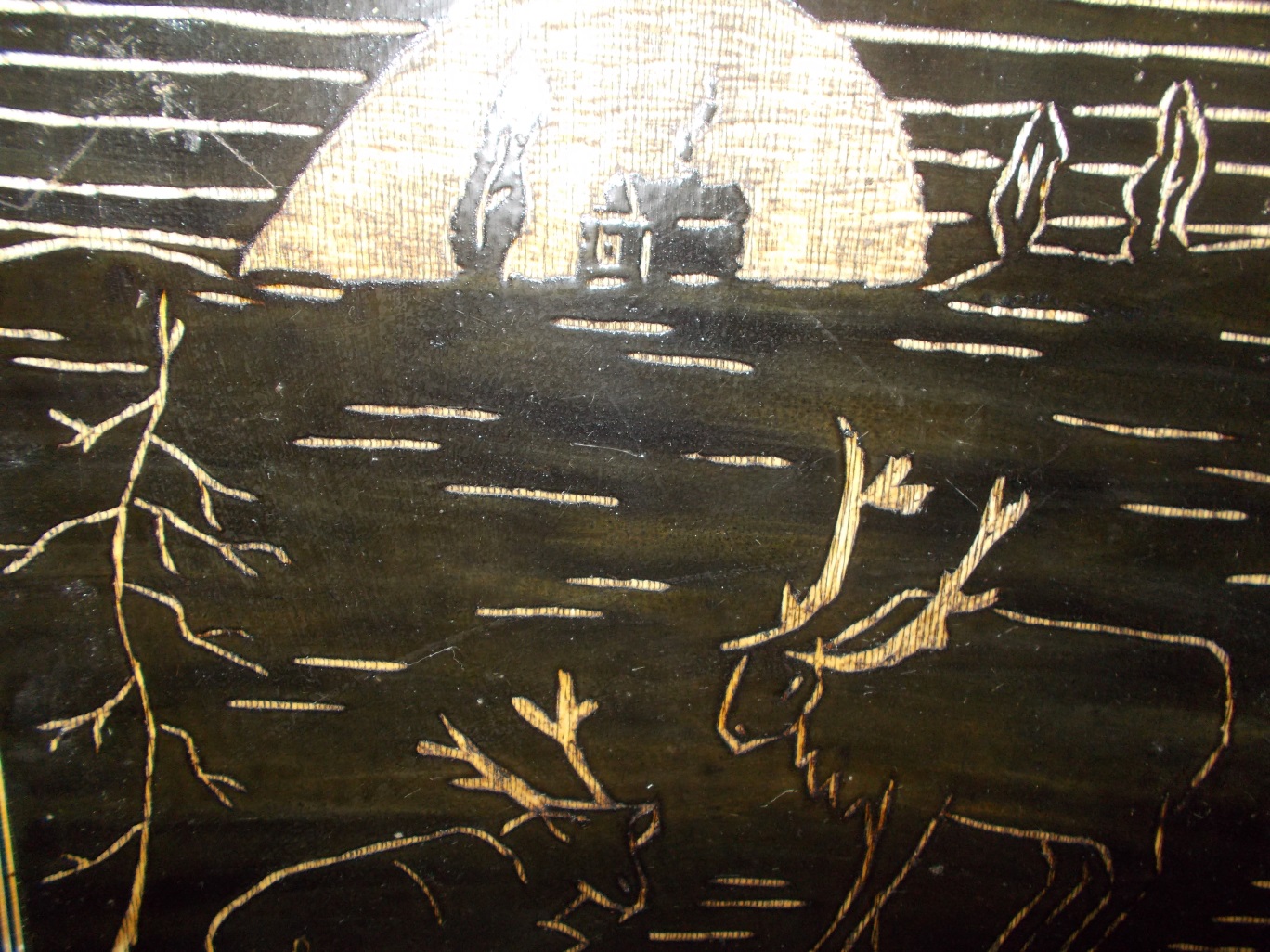 Фото стенд «Наш край»
Спасибо за внимание!